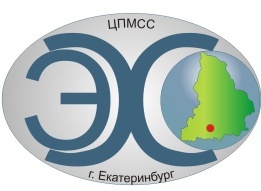 Государственное бюджетное  образовательное учреждение Свердловской области для детей, нуждающихся в психолого-педагогической 
и медико-социальной помощи
Центр психолого-медико-социального 
сопровождения «Эхо»
«Морская свинка»
Проект выполнили: Мальцев Никита,  
                                  Кудашев Игорь,
                                  Мезенин Дима
ученики  4 «а» класса
Руководитель Селина Н.А.
2015 г.
Цели: 
Составить рассказ (презентацию) о детском экологическом центре;
Найти информацию о морской свинке;
Оформить проект
Мы ходим заниматься в городской детский экологический центр.
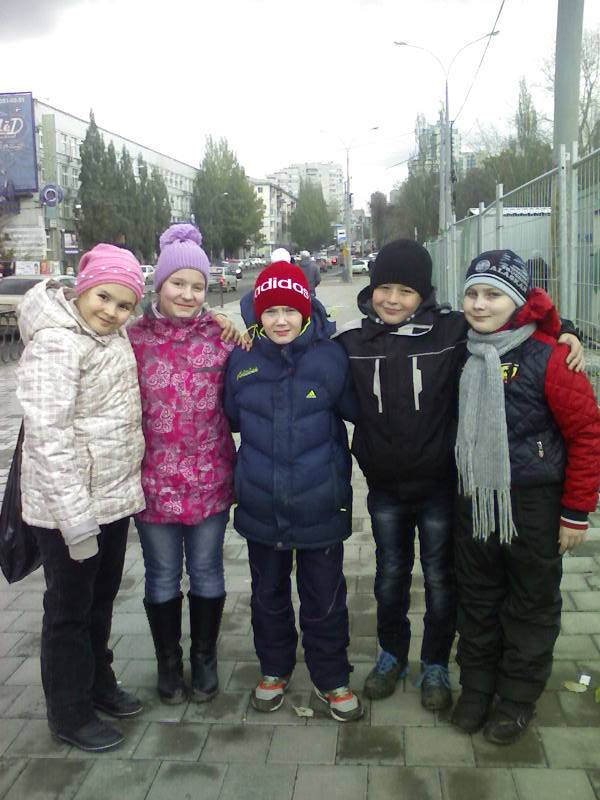 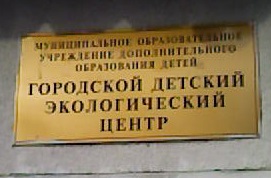 Мы учимся ухаживать за растениями в теплицах.
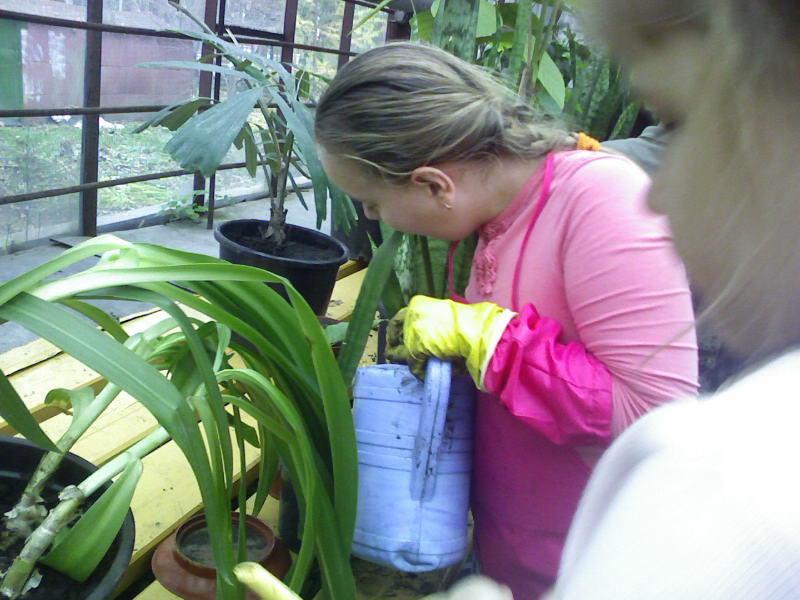 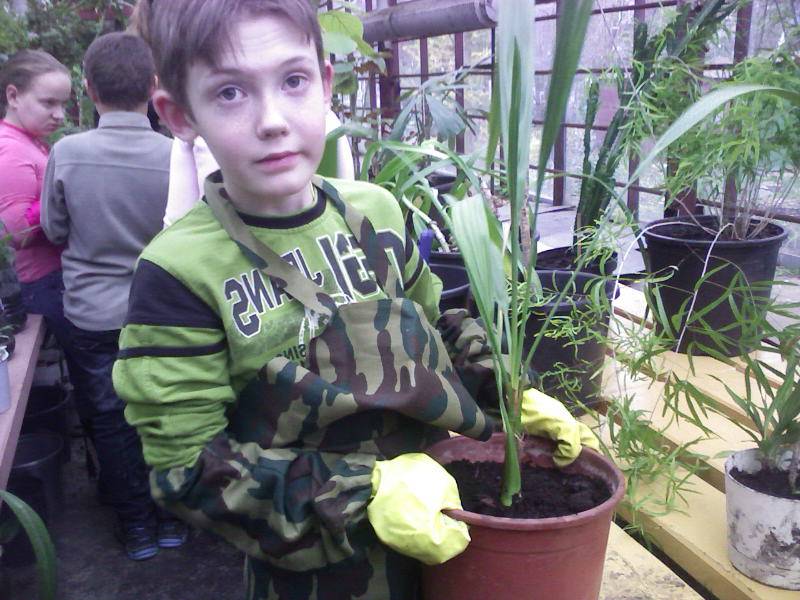 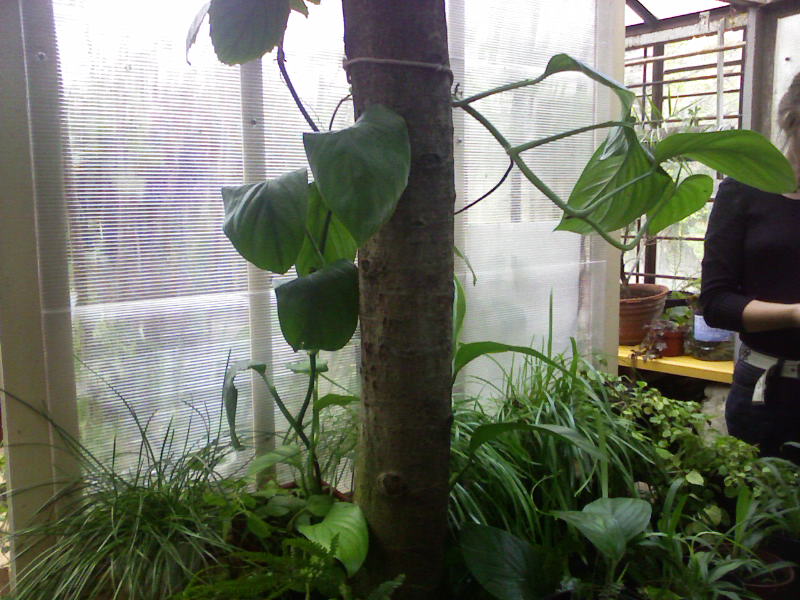 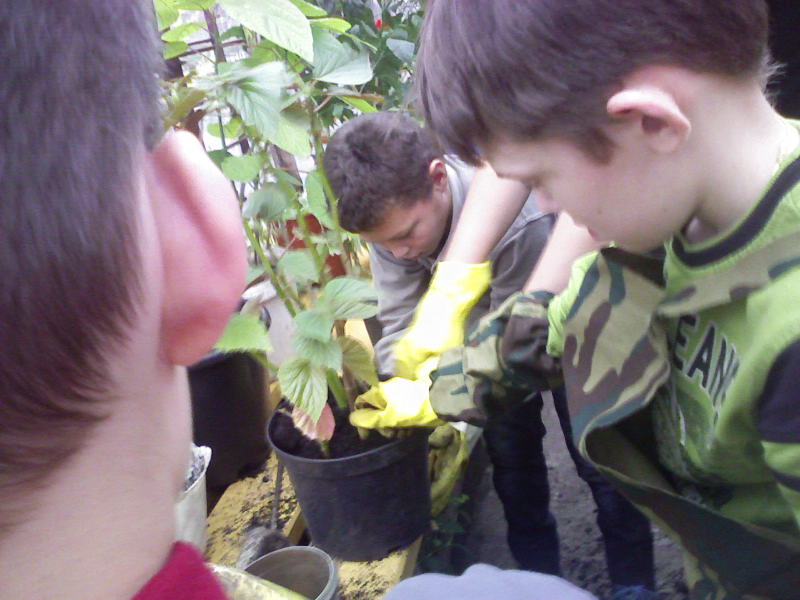 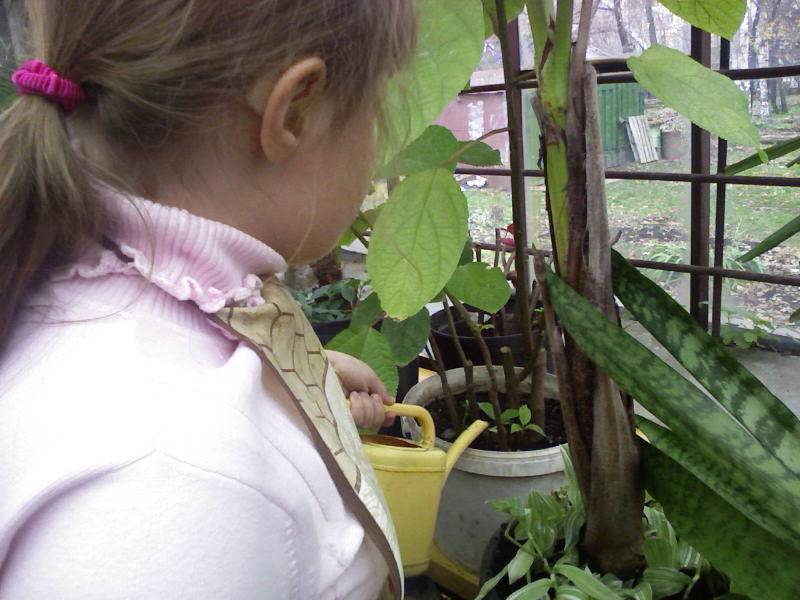 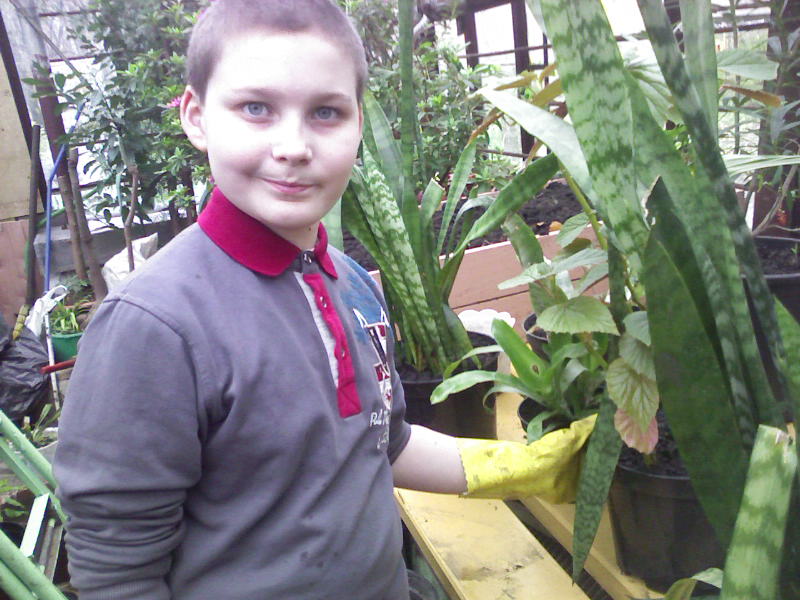 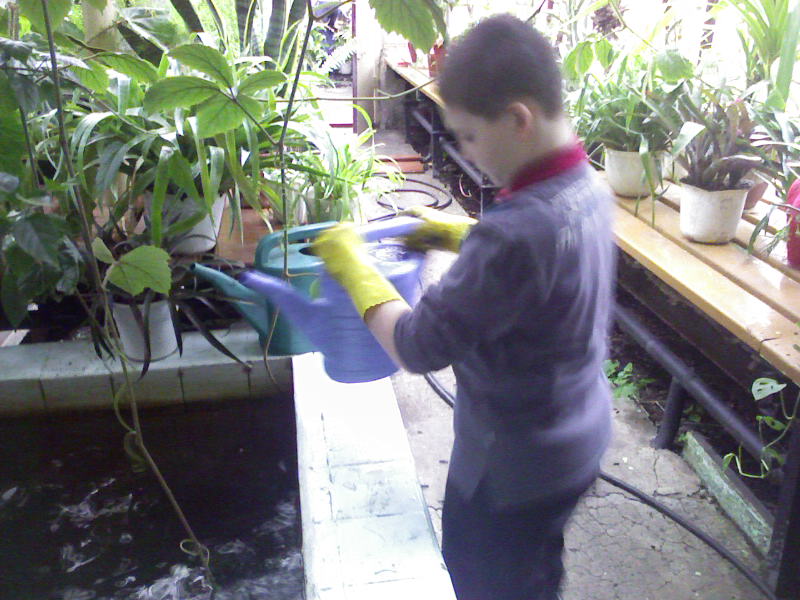 Изучаем животных в уголке природы.
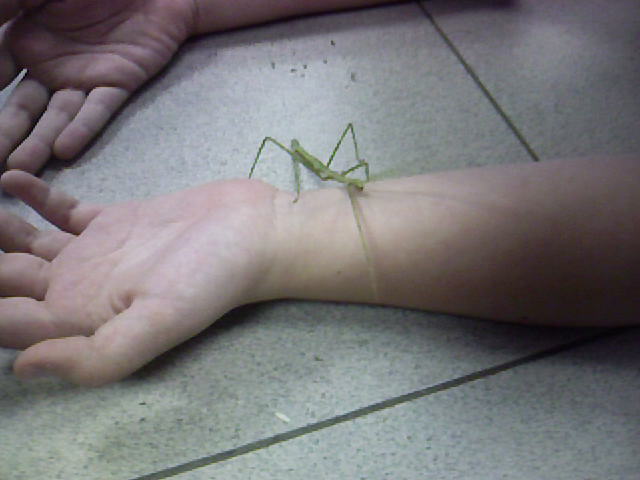 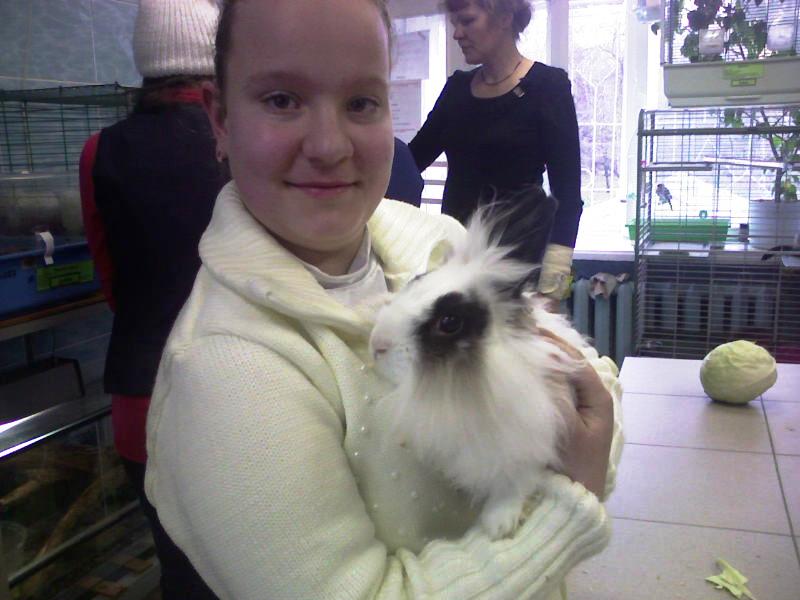 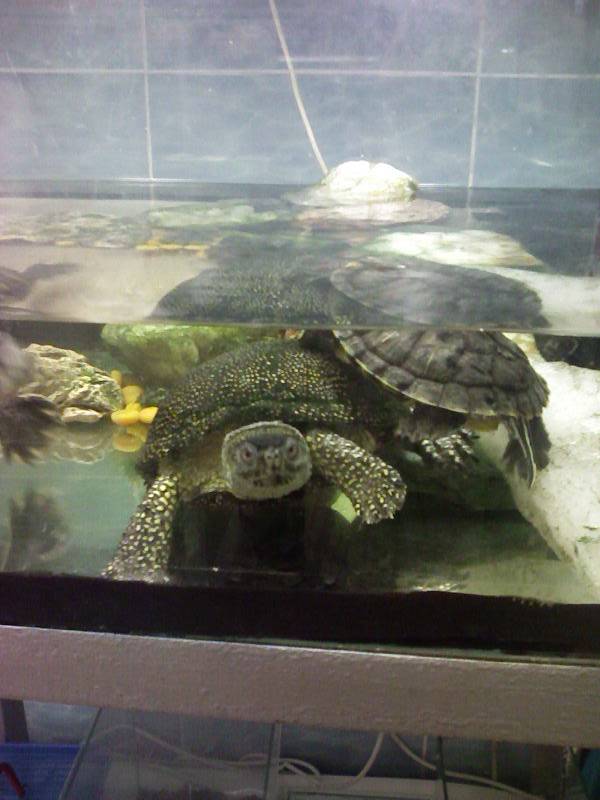 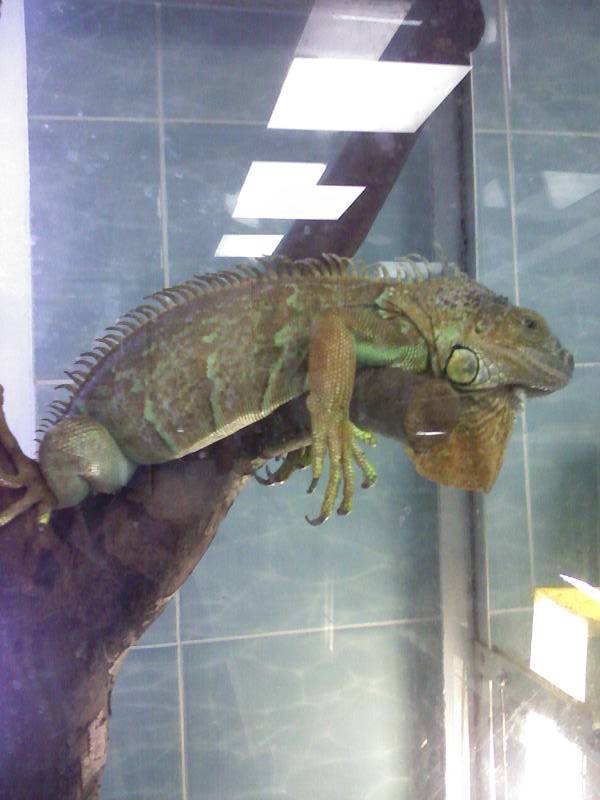 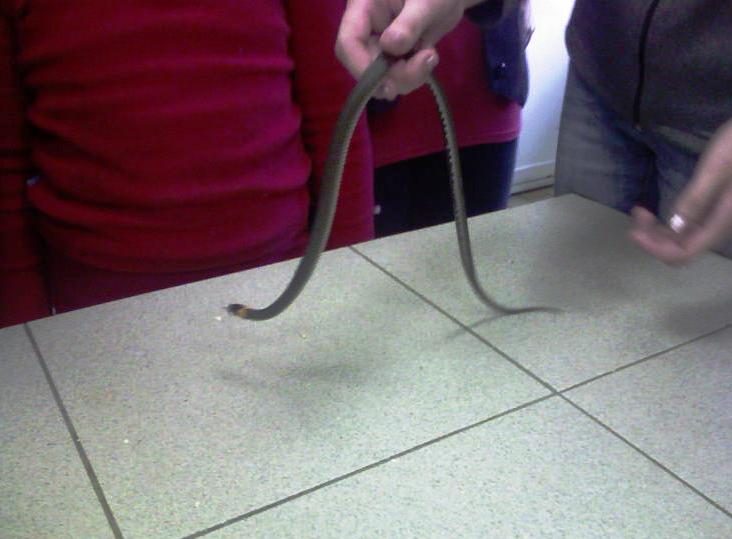 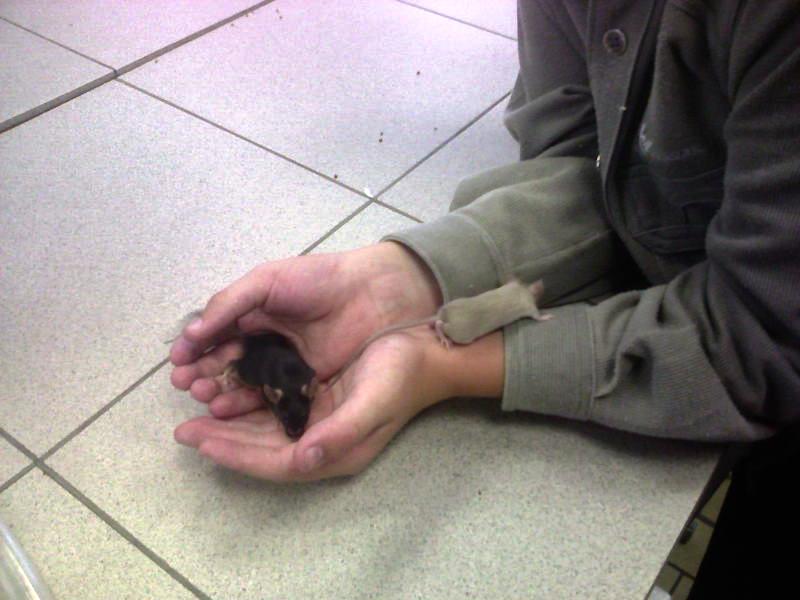 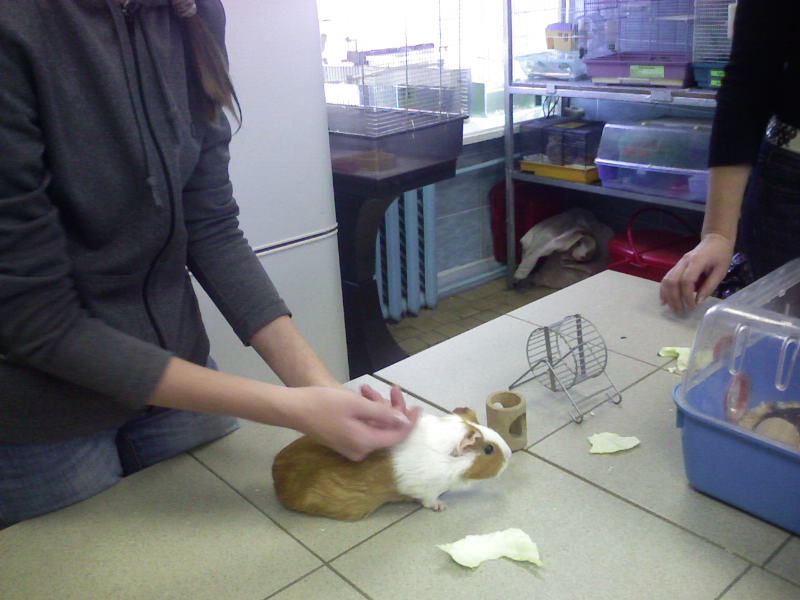 Мы хотим рассказать о морских свинках.
Это Добби и Злата.
Выпушенка, Карамелька и  Краска.
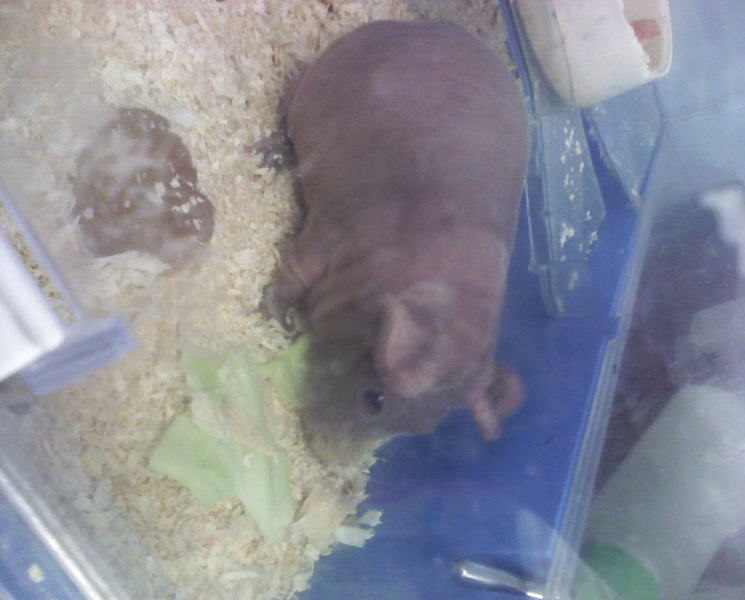 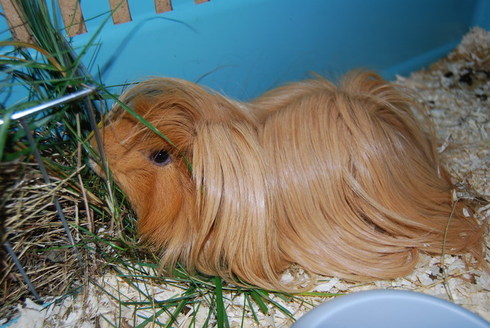 Родина морской свинки Южная Америка страна Перу.
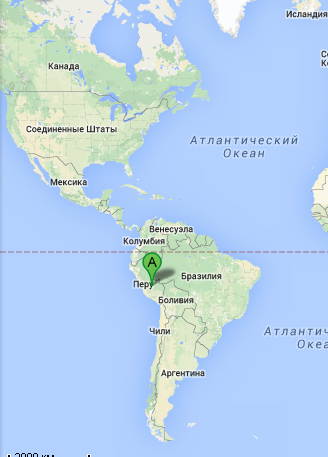 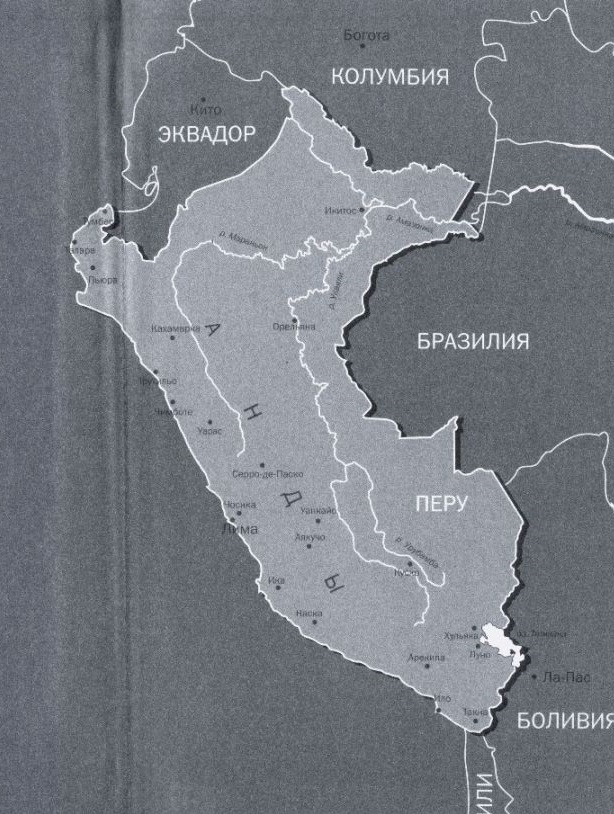 Морские свинки разноцветные.  Морские свинки умеют хрюкать.
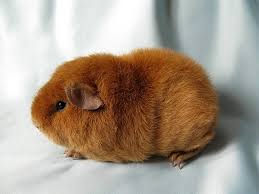 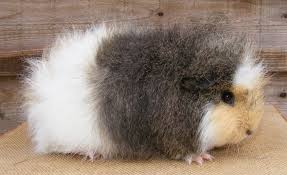 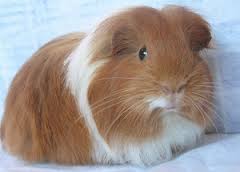 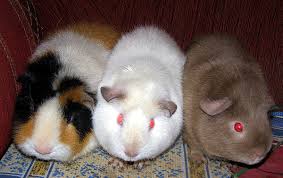 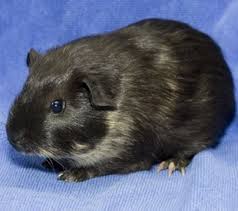 В живом уголке свинки живут в клетках.
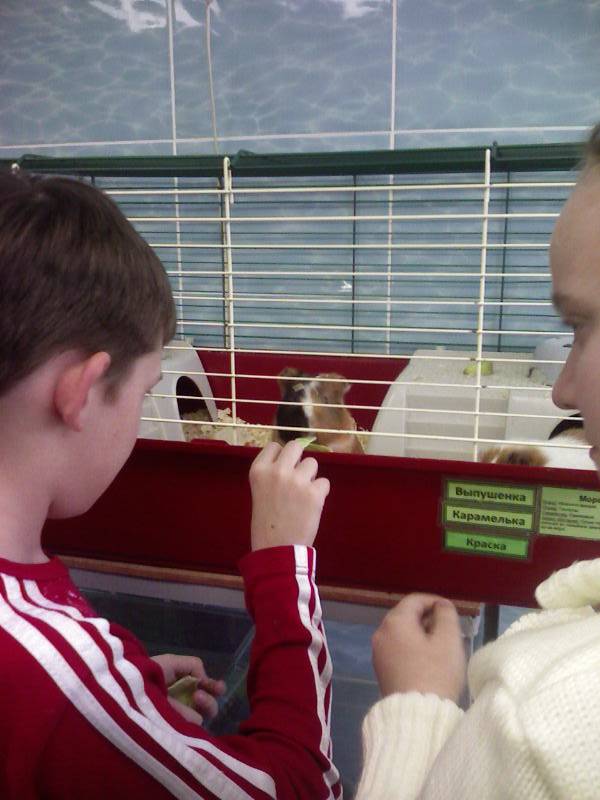 В клетке есть домик, поилка и миска.
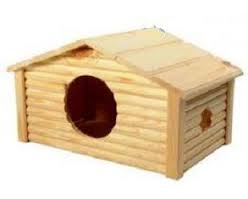 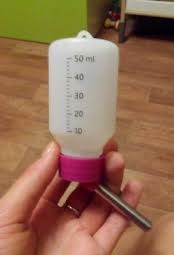 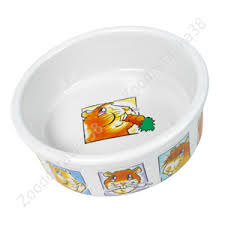 В домике морская свинка отдыхает.
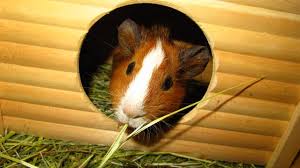 Из поилки морская свинка пьёт воду. Вода всегда чистая.
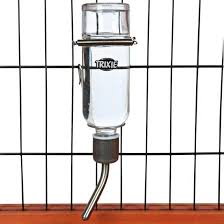 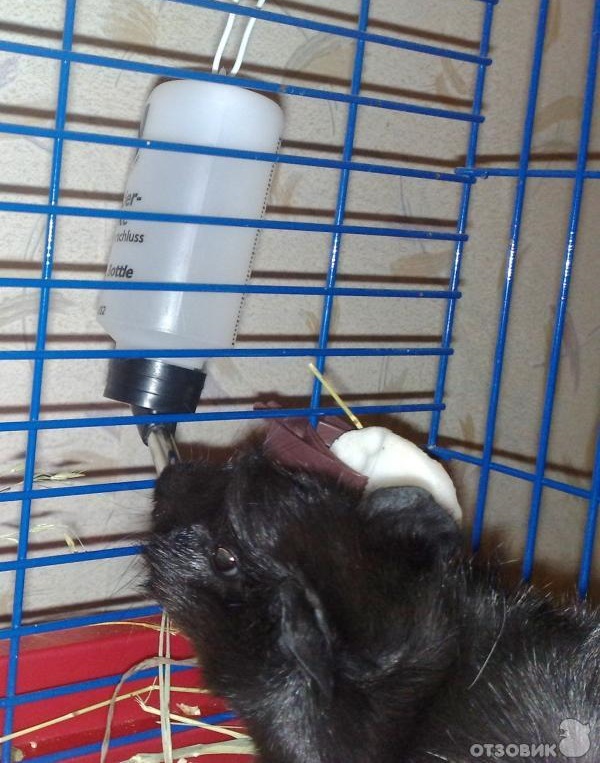 Это миска для корма.
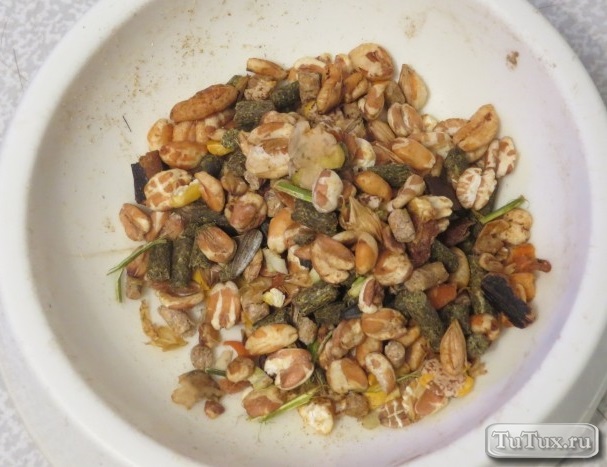 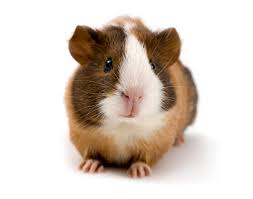 Свинку кормят 2-3 раза в день.
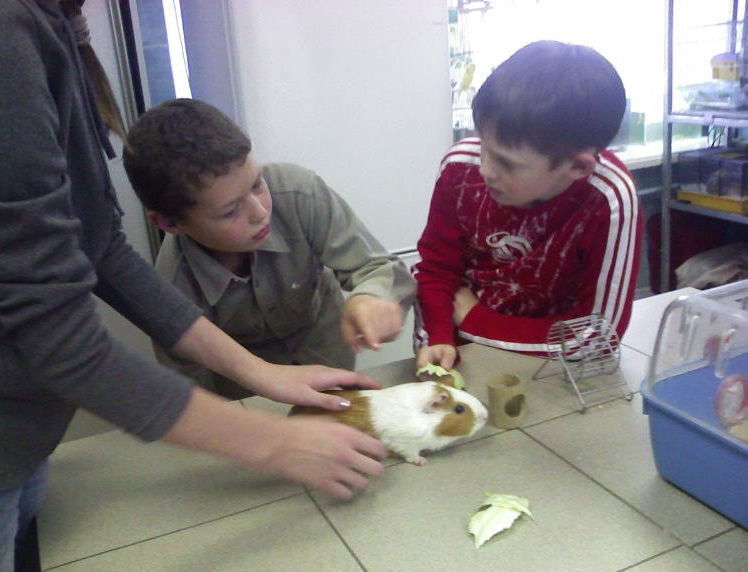 Морской свинке дают кушать сухой корм,
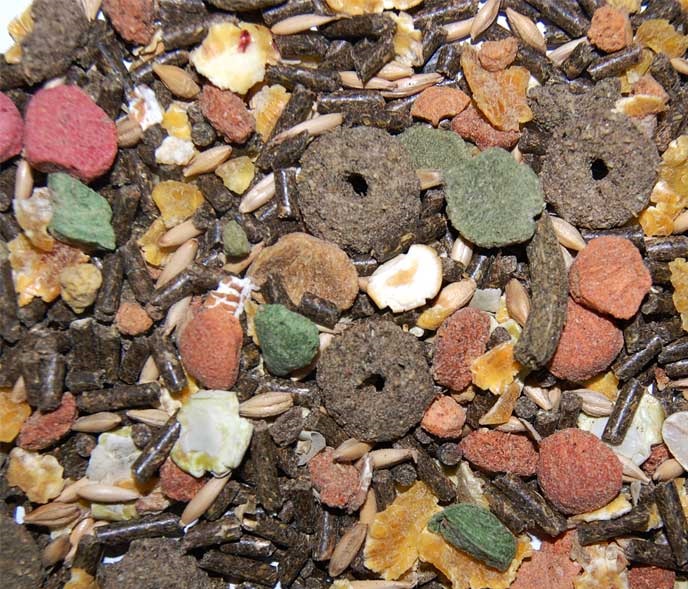 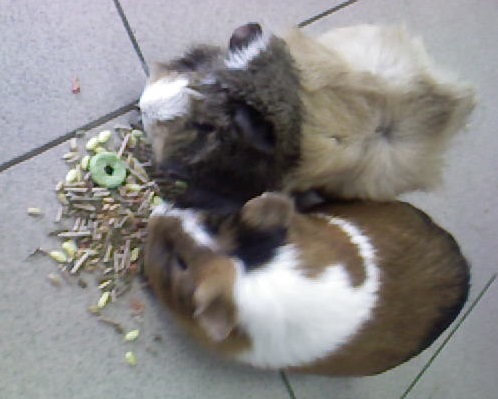 овощи
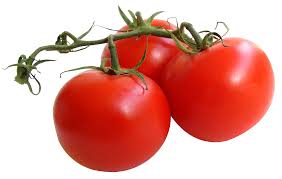 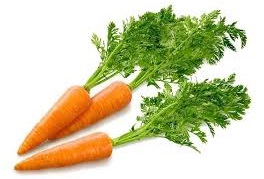 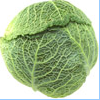 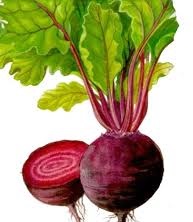 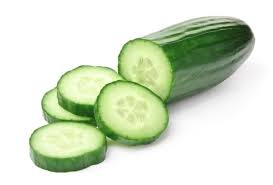 и фрукты.
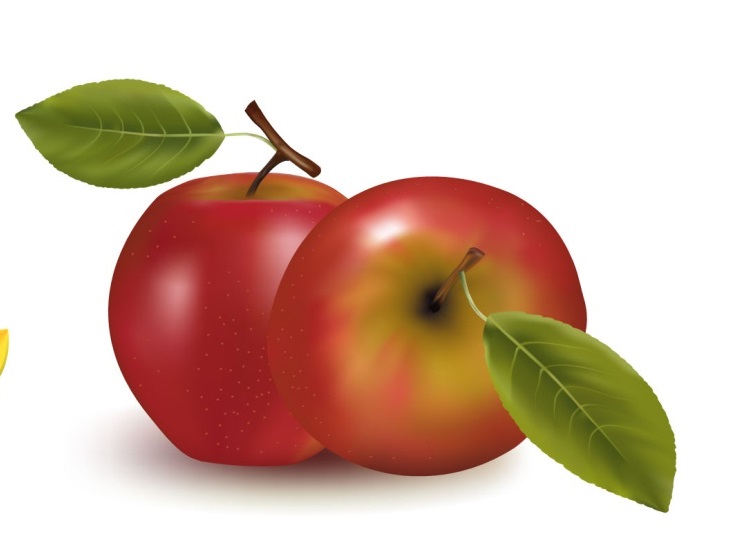 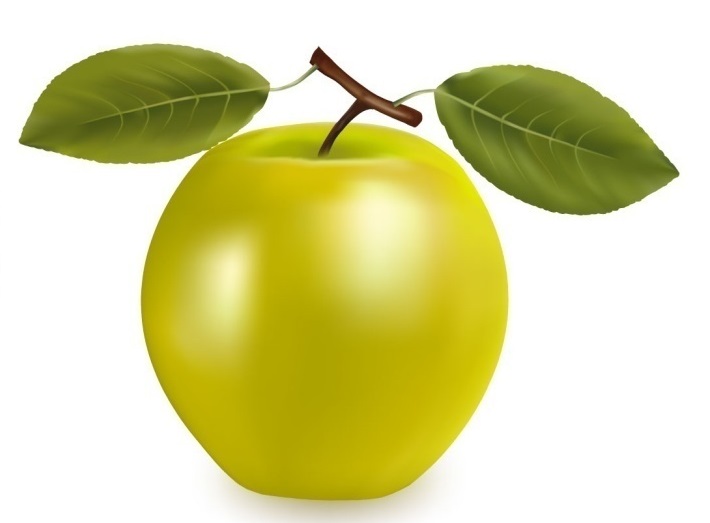 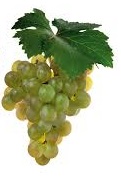 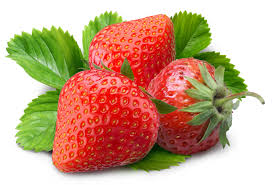 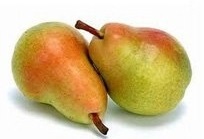 Овощи и фрукты всегда моют водой.
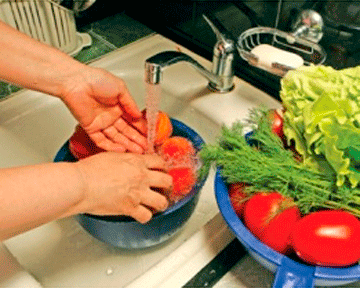 Летом морская свинка кушает траву.
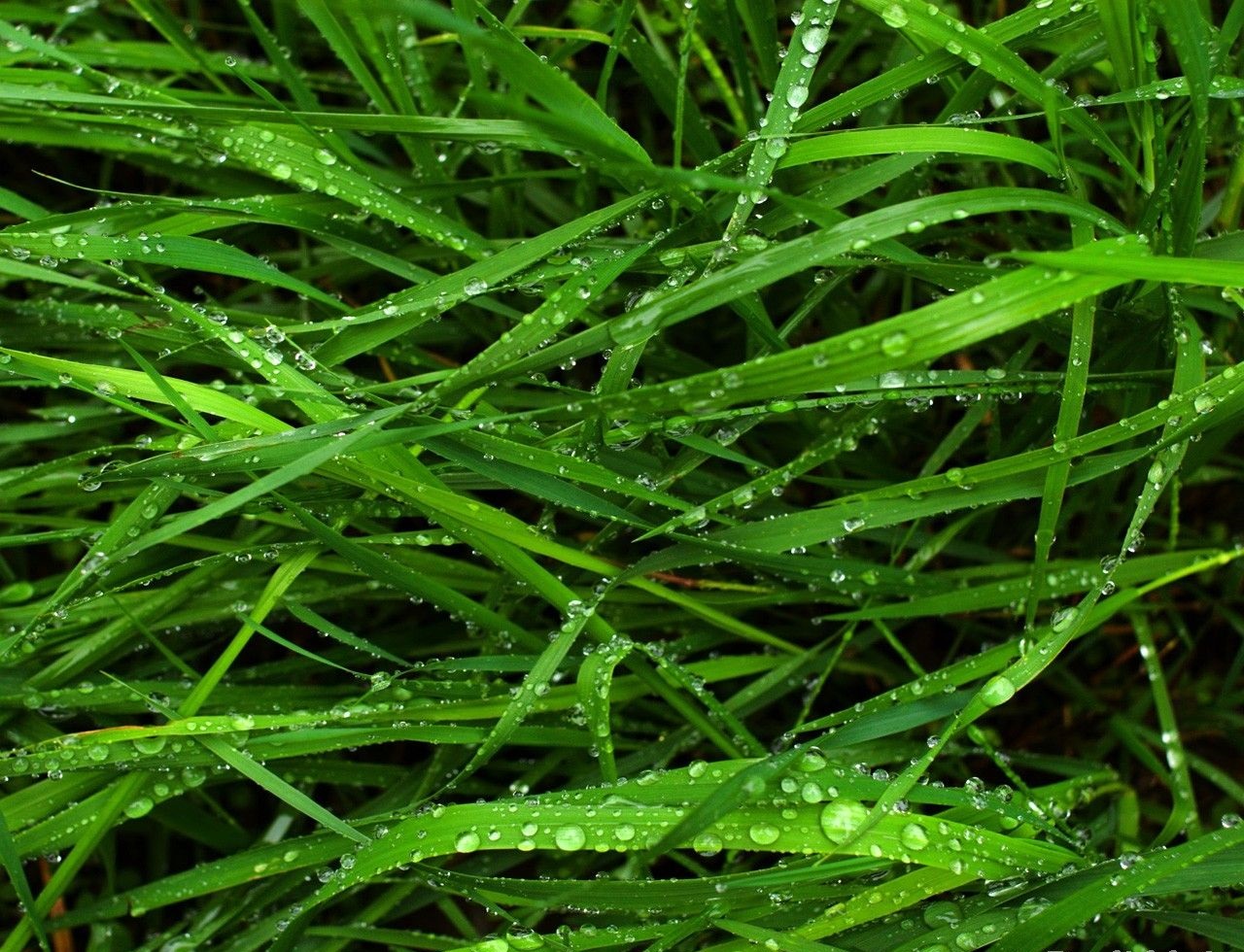 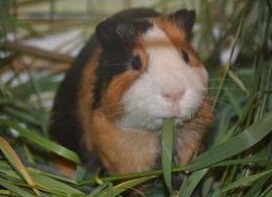 Зимой морская свинка кушает сено.
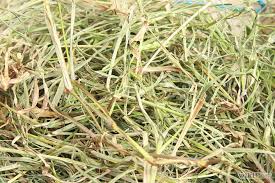 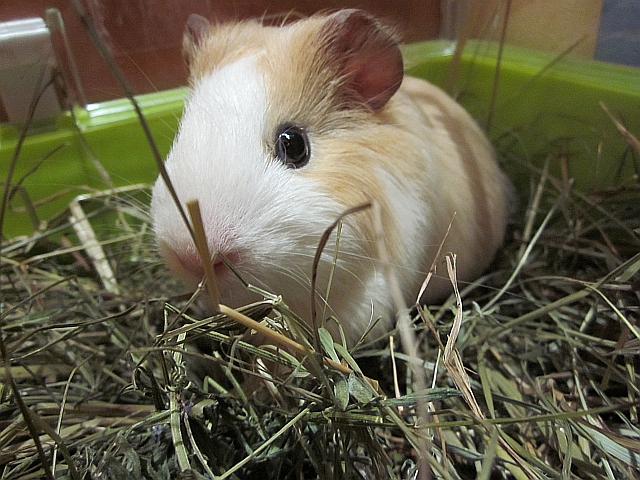 Морскую свинку можно купать.
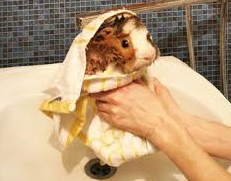 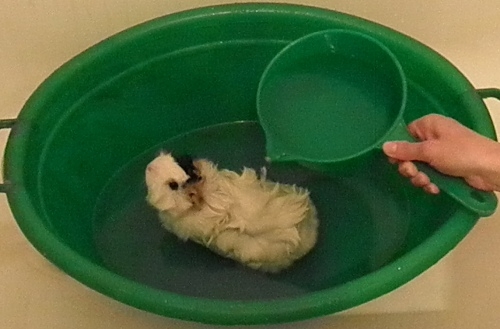 Морская свинка очень добрая. Её можно гладить и брать на руки.
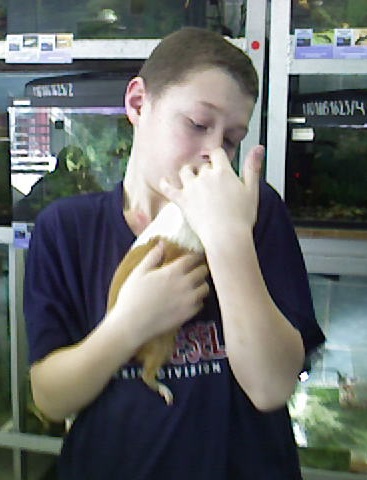 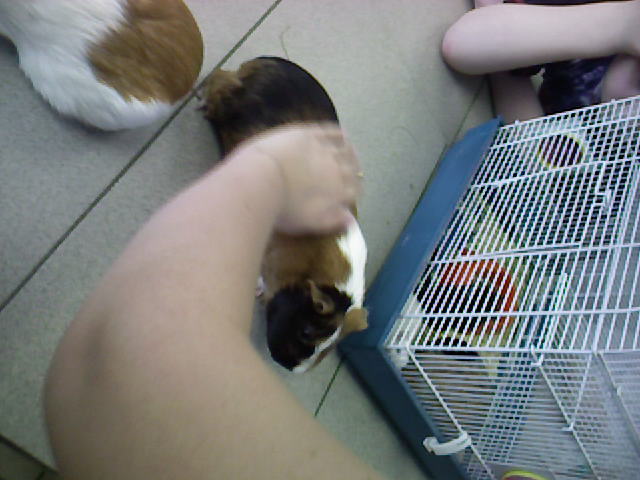 Дима нарисовал морских свинок.
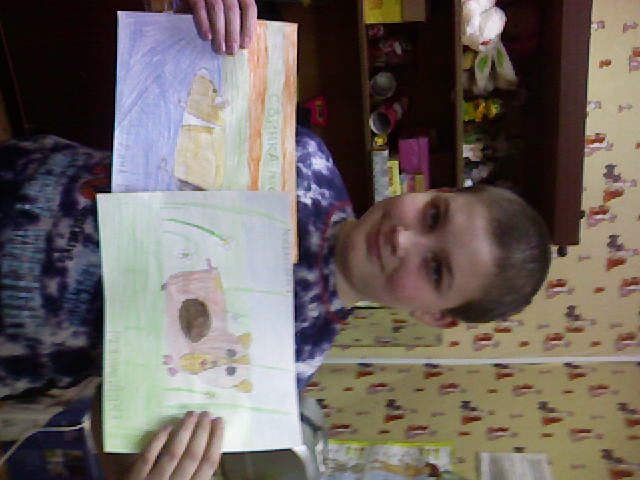 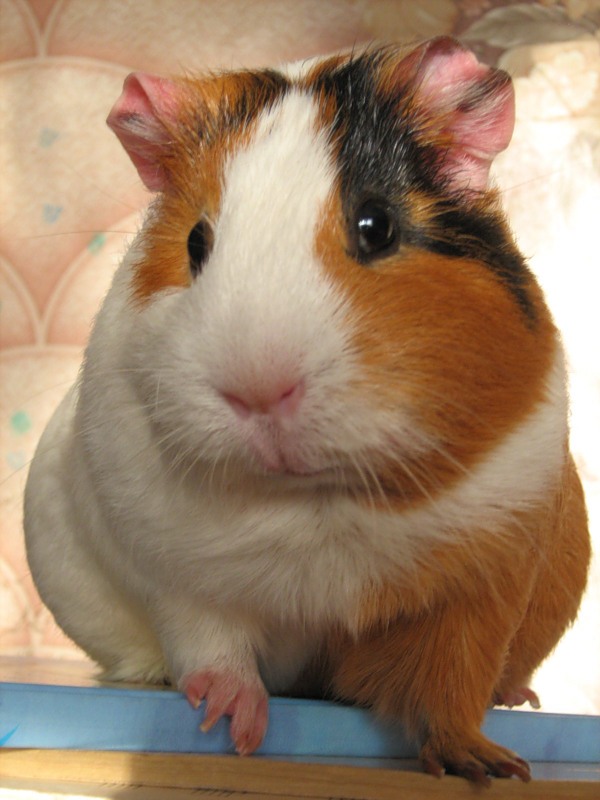